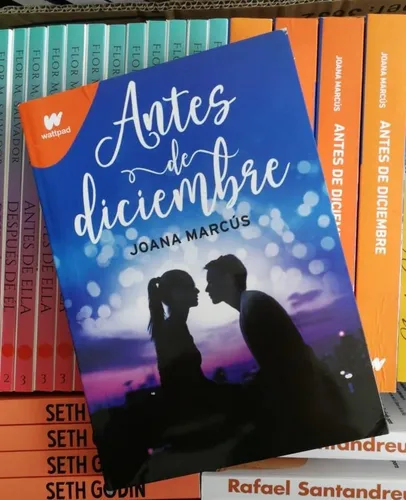 Antes de Diciembre
Book review made by Leyre
TITLE:Antes de Diciembre (Before of december).  
WRITER:Joana Marcus. 
PUBLISHED BY:Penguin. 
COPYRIGHT DATE:2021.
GENERAL INFORMATION
SUMMARY
Jenna Brown,in her first year of university she needs to go to other city,and, that supposed to leave her family and friends behind ,but, all it’s going to change,but she needs to to come back to her home Antes de Diciembre (Before december).
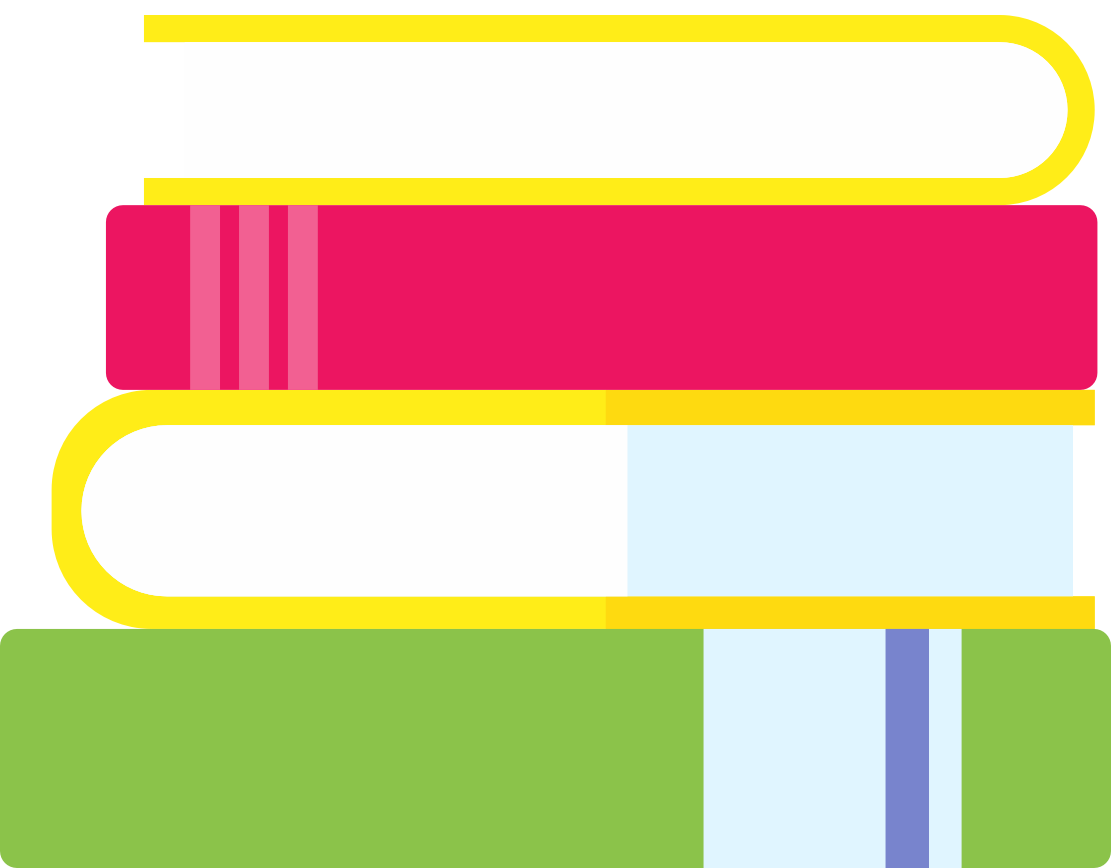 MAIN CHARACTERS
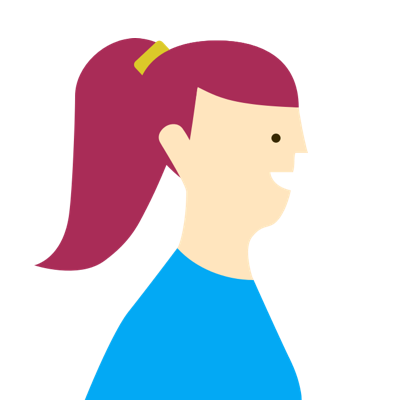 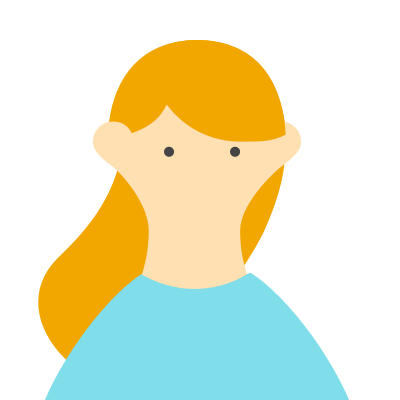 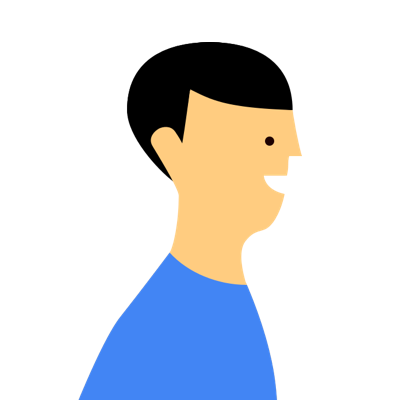 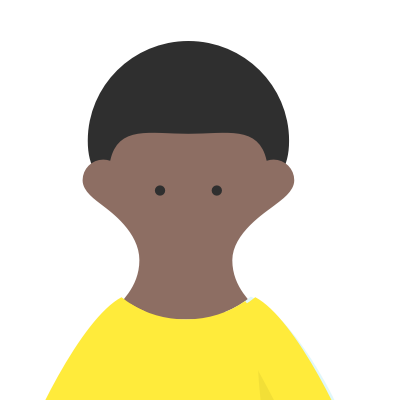 Will
Naya
Jack Ross
Jenna Brown
Will is the best friend of Jack Ross and he lives with his friend.He has got a girlfriend calls Naya and he is a very good person.
Jenna is the protagonist in the in the book she is so kind,so loving and she is a very close person with her family.
Naya is the college roommate os Jenna,she is so funny but when she gets angry,she is dangerous.
Jack is will best friend,his dream is be a film director,he has got a very good humor and he is a very good person.
CONTEXT
¿Where the story takes place?
¿When?
in a city of Spain.
In the present.
When Jenna doesn't have money to pay the home and Jack offers his house to live which he and his friends, and she after much thought acep because Jack are rich and whe Jenna can’t pay something he pay, and she don’t like this so much.
PLOT
Jenna finds out that Jack has been accepted into the university of her dreams and he rejected her because he wanted to be with her, she felt terrible so his father advised her to leave since Jack's father did not like that the two left because he thought she was taking advantage of his money. After many decisions she decides to leave and tell him that she is back with her ex who mistreated her. After hearing the news (Jack didn't know why) he was very sad.
ENDING
OPINION
WOULD YOU RECOMMEND THIS BOOK?Yes,because it’s funny and interesting.